WEL COME
15-12-2020
Role of Mrityujaya rasa in immunomodulation.
1
ROLE OF MRITYUJAYA RASA IN IMMUNOMODULATION
PRESENTER
Dr. PRIYANKA B PATIL
Assistant Professor, Dept of RS & BK
RKM AMC & Hospital 
Vijayapura.
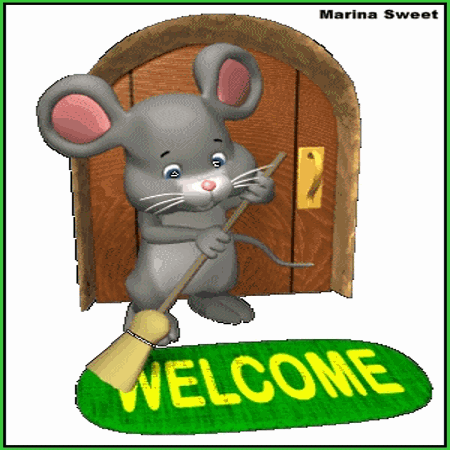 CONTENTS
Introduction
Scope
Concept of immunomodulation
Yoga/Formulation 
List of references
Method of preparation
Properties
Mode of action
Discussion
conclusion
15-12-2020
Role of Mrityujaya rasa in immunomodulation.
3
Introduction
15-12-2020
Role of Mrityujaya rasa in immunomodulation.
4
SCOPE
Most potent tool
Immunomodulators are considered now as one of the most potent tools in the management of health and disease by modern medicine.
A subject of scientific investigation.
. The modulation of immune response by using Ayurvedic medications as a possible therapeutic measure has now become a subject of scientific investigation.
Bringing the Modern concept closer to the Ayurveda
The recent understanding of Circadian rhythms, seasonal variatons, different psychological states on immune system, neuro - endocrine – immune  axis or the influence of exercise are unfolding many such concepts which are bringing the modern concept closer to the Ayurvedic principles of Vyadhikshamatwa.
15-12-2020
Role of Mrityujaya rasa in immunomodulation.
5
Concept of Immunomodulation
15-12-2020
Role of Mrityujaya rasa in immunomodulation.
6
YOGA – MRITHYUJAYA RASA
INTRODUCTION 
Mrithyunjaya Rasa is most popular  herbo-mineral Formulation mentioned under Jwaradhikara in all references. Most of the Jwarahara yogas having Hingula and Vatsanabha as main ingredients.
It’s one of the best Rasayoga to reduce the Jwara with Different Anupanas. It rectifies agni by acting on rasavaha srotas.
 Most of the ingredients of formulation are having properties of Tikta madhura rasa, laghu ruksha teekshna guna, katu vipaka and ushna veerya and having kaphavata shamaka properties.
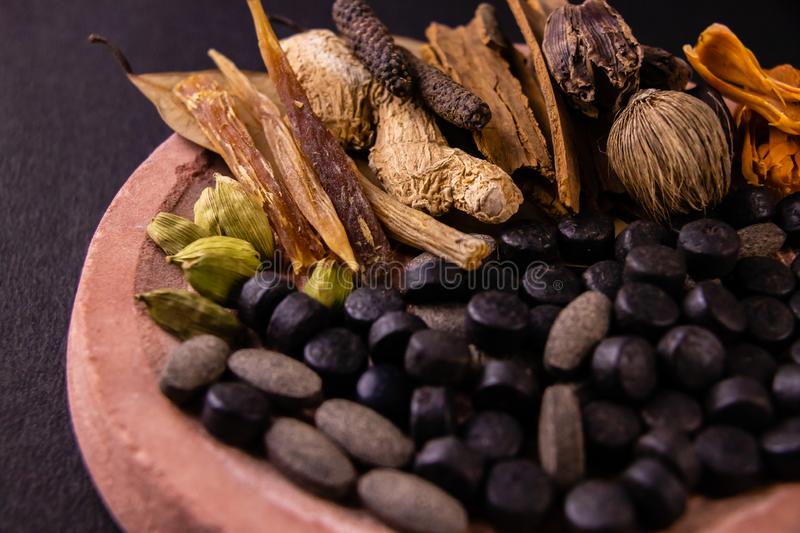 15-12-2020
Role of Mrityujaya rasa in immunomodulation.
7
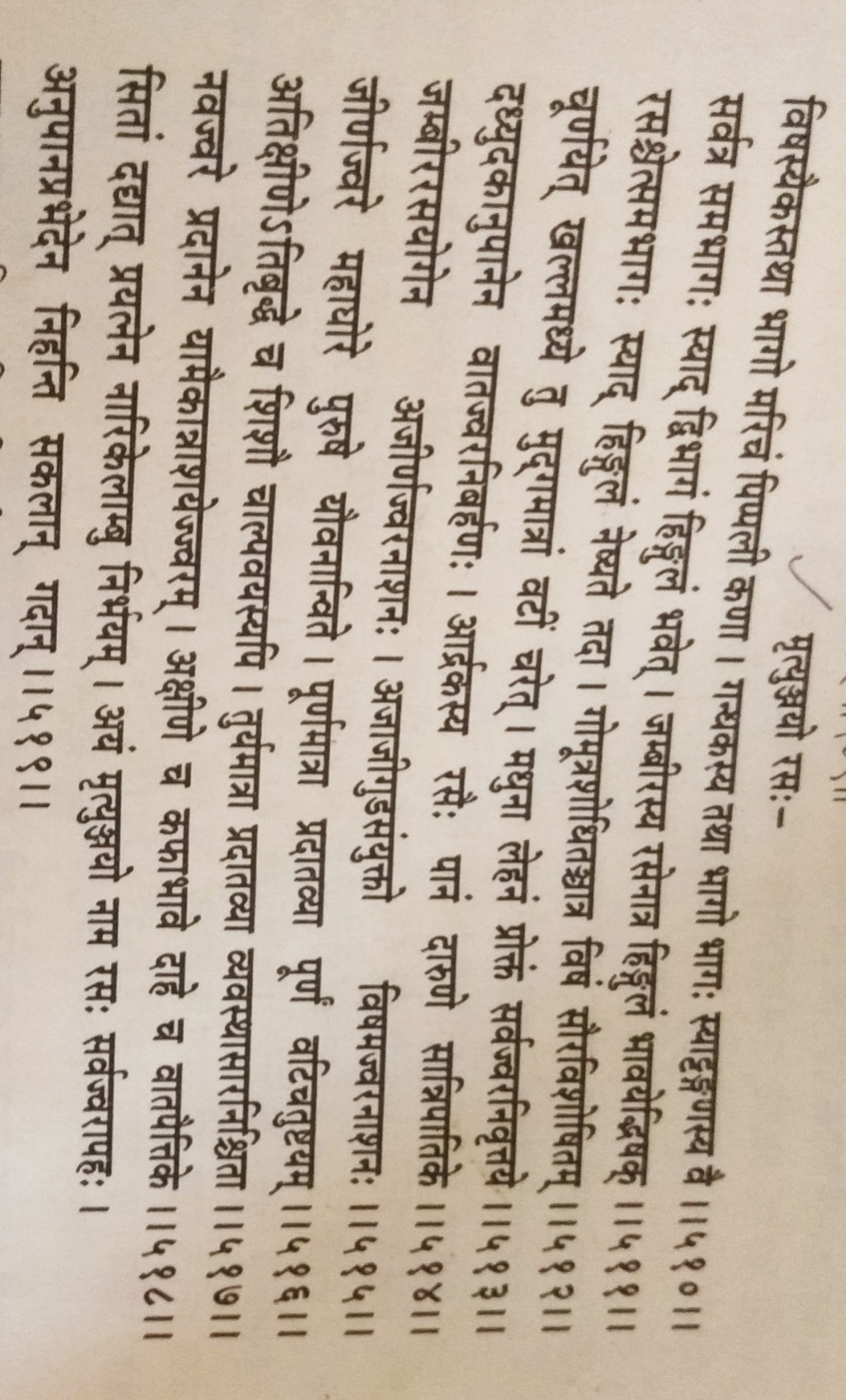 List of references
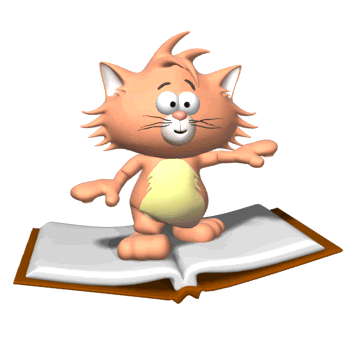 AFI  1st  Volume  ( BR )
Bhaishajya Ratnavali Jwaradhikara (510-519).
Rasendra Sara Sangraha, Jwara Chikitsa 624pp.
15-12-2020
Role of Mrityujaya rasa in immunomodulation.
8
INGREDIENTS
Sh Vatsanabha -1part
Marica  - 1 part 
Pippali – 1 part
Sh Gandhaka   - 1 part 
Sh Tankana   - 1 part 
Sh Hingula – 2 part  
               OR
7. Sh Rasa (Parada) – 1 part.
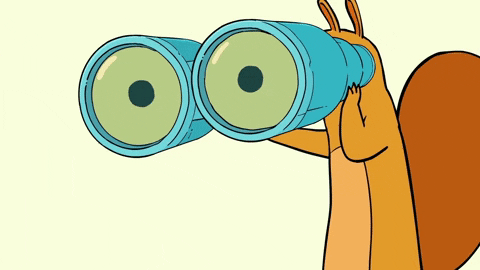 15-12-2020
Role of Mrityujaya rasa in immunomodulation.
9
Method of preparation & Dose
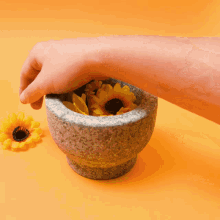 Shuddha Vatsanabha Which Is Purified By Immersing It In Gomutra And Exposing To Sunlight For 3 Days Is Taken In Clean Kalwa Yantra And Powdered. 
 To This Maricha, Pippali Churna Is Added. Godugdha Shodhita Gandhaka And Shodhitatankana Of Equal Quantity Is Added. 
 Finally Jambeera Swarasa Bhavita Shuddha Hingula 2 Parts Is Added. If Shuddha Hingula Is Not Available Then 1 Part Of Shuddha Parada Can Be Added.
 Whole Mixture Is Homogenously Mixed And Vati Of Mudga Pramana Is Prepared And Stored.
Dose    
  125mg acc to A.F.I
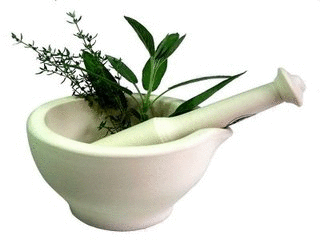 Indication:
Sarva jwarapaha
Anupana vibhedena nihanti Sakalan Gadan
15-12-2020
Role of Mrityujaya rasa in immunomodulation.
10
Properties of drugs
15-12-2020
Role of Mrityujaya rasa in immunomodulation.
11
MODE OF ACTION
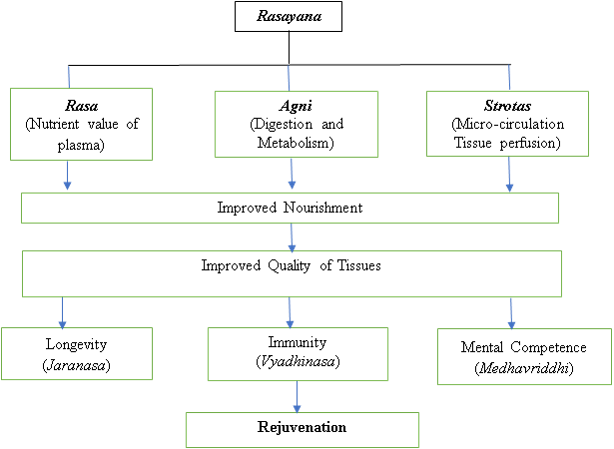 15-12-2020
Role of Mrityujaya rasa in immunomodulation.
12
Discussion
Mrityunjaya  rasa contains drugs which are visha hara property & viruddhahara generates amavisha in body, so drug act in a way to eliminate ama & increasing quality of agni.

Most of drugs are tikta in nature, tikta rasa is best amapachaka, helps in rasadusthi which is main reason of autoimmuene disorders like amavata, udarda, tvakroga etc.

Mrityunjaya rasa has shoolahara, shothahara property which helps in symptoms of amavata

Kledaghna & agideepaka properties decreases ama.

Rasayana/Immunomodulator helps to improve digestion and metabolism as well as microcirculations, thus allowing to obtain the best qualities of all Dhatus.
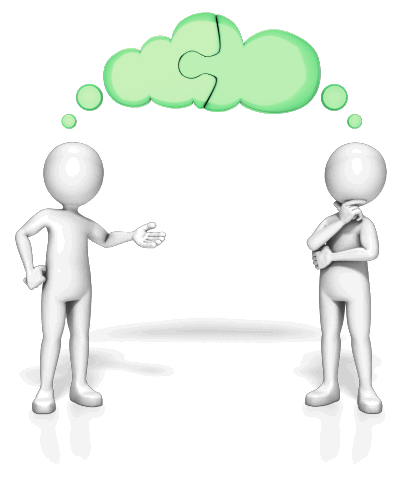 15-12-2020
Role of Mrityujaya rasa in immunomodulation.
13
Conclusion
Rasayana acts on seven Dhatus which further improves the Oja which is responsible for producing good immune power in the body. This Oja gives immunity to the body by nonspecific way mediated through neutrophils and monocytes and by specific way mediated by B lymphocytes which acts against the virus and bacterial pathogens. 
Humoral mediated by B lymphocytes become plasma cells and produces immunoglobin which destroys antigens. 
Same as mrityunjaya rasa Majority of Rasayana drugs works on numerous organs by improving their functions by acquiring Vyadhikshamatva through its appetizer, digestive, cognition enhancement, antioxidant, adaptogenic and immunomodulators.
15-12-2020
Role of Mrityujaya rasa in immunomodulation.
14
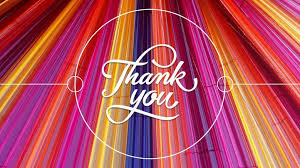 15-12-2020
Role of Mrityujaya rasa in immunomodulation.
15